AVSTRALIJA in OCEANIJA
Avstralija – najmanjša celina
Ime izhaja iz “Terra Australis incognita” – neznana dežela na jugu.
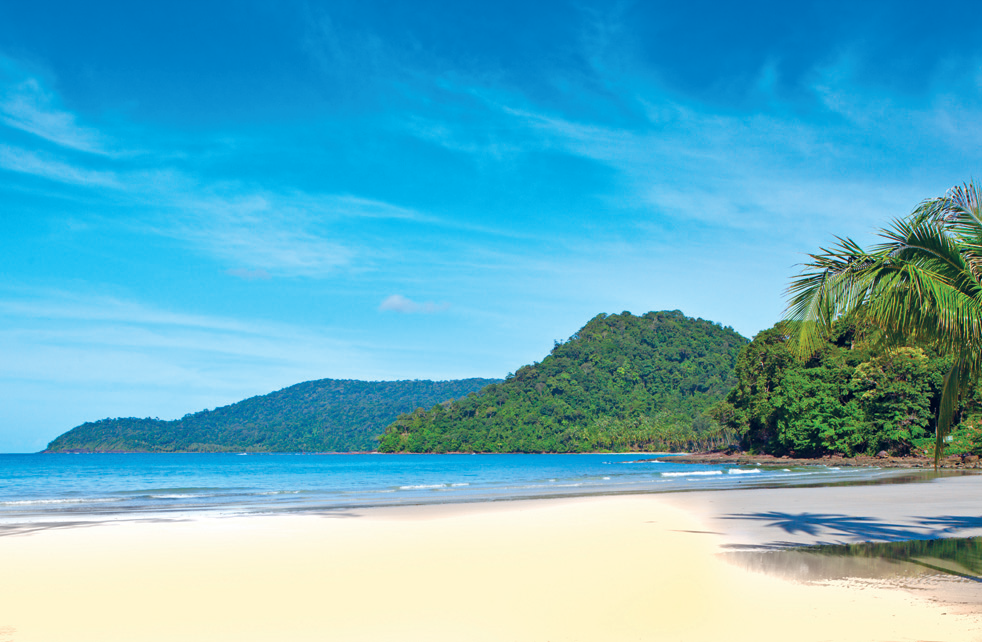 TIPIČNO AVSTRALSKO
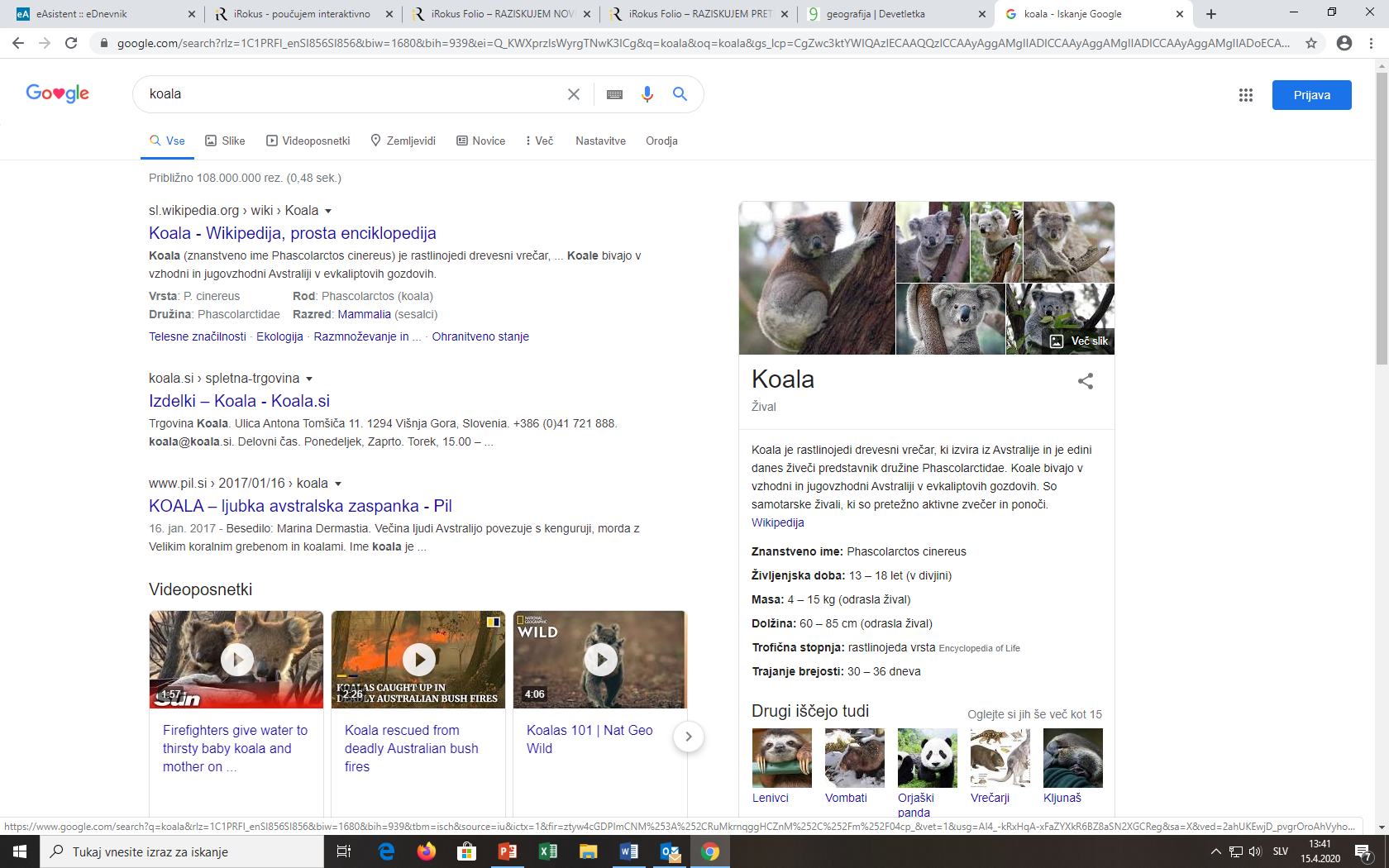 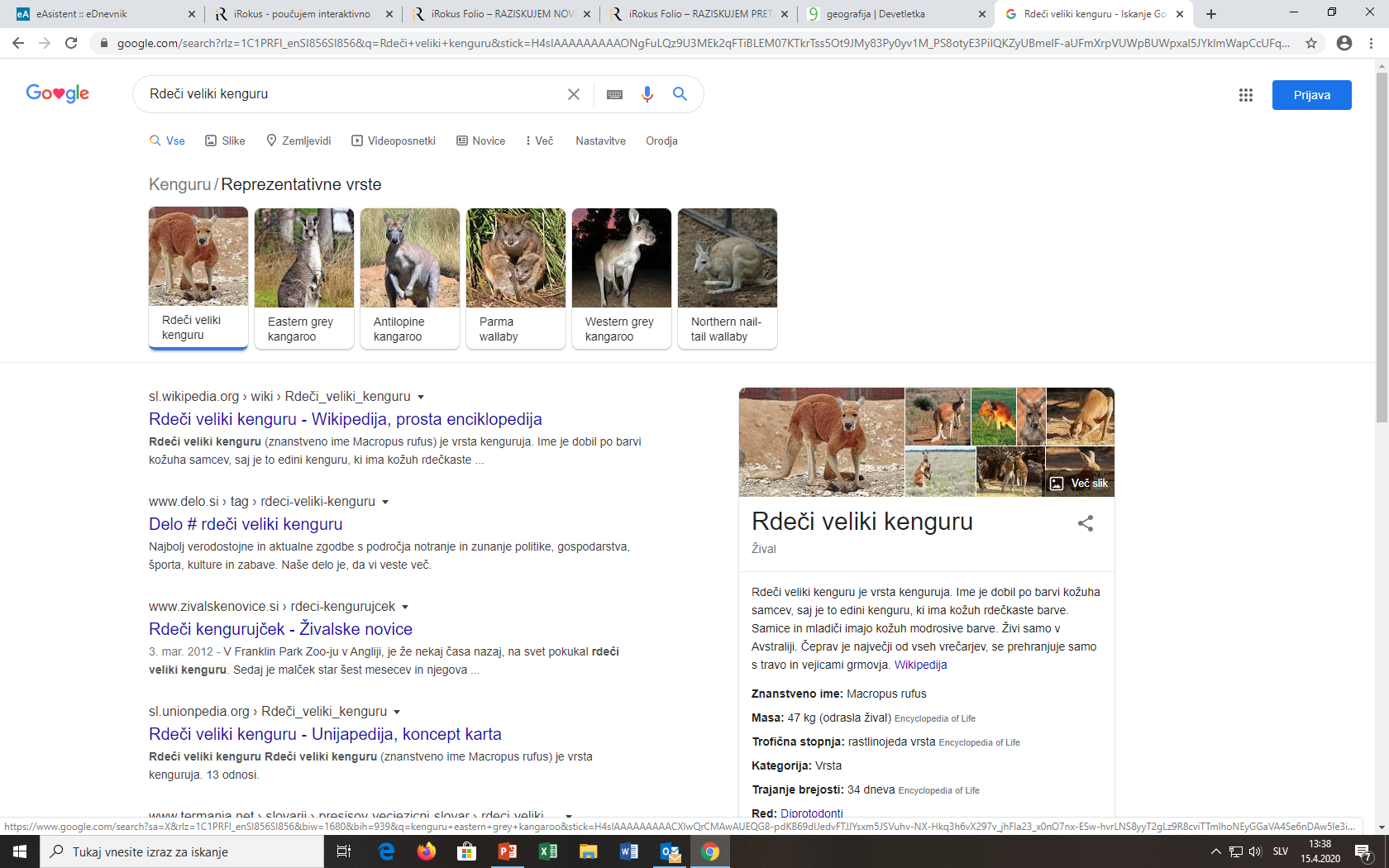 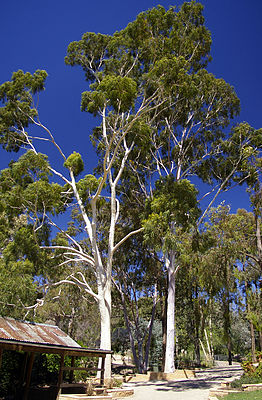 EVKALIPTUS
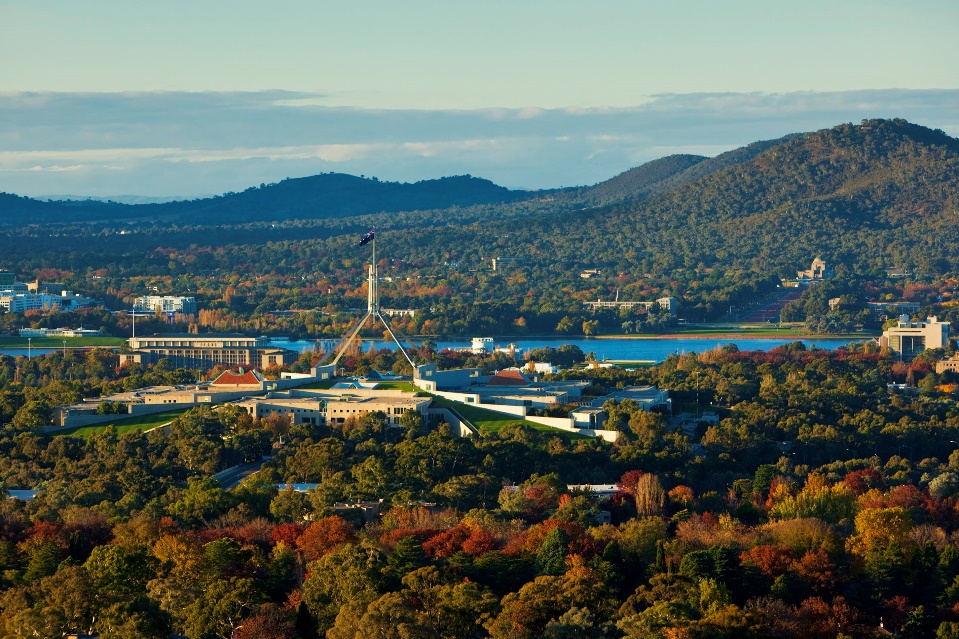 Canbera – glavno mesto
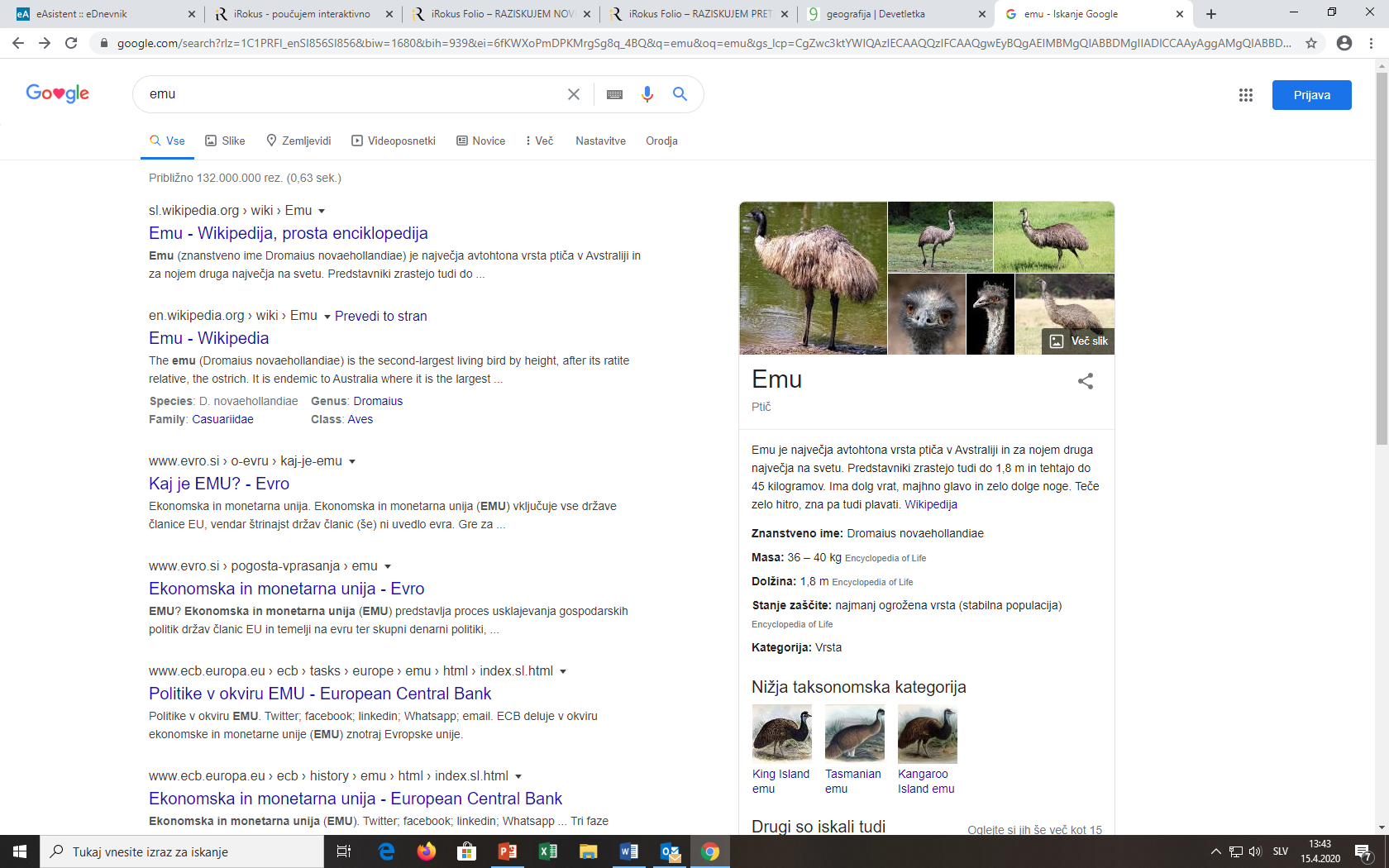 Sidney – največje mesto
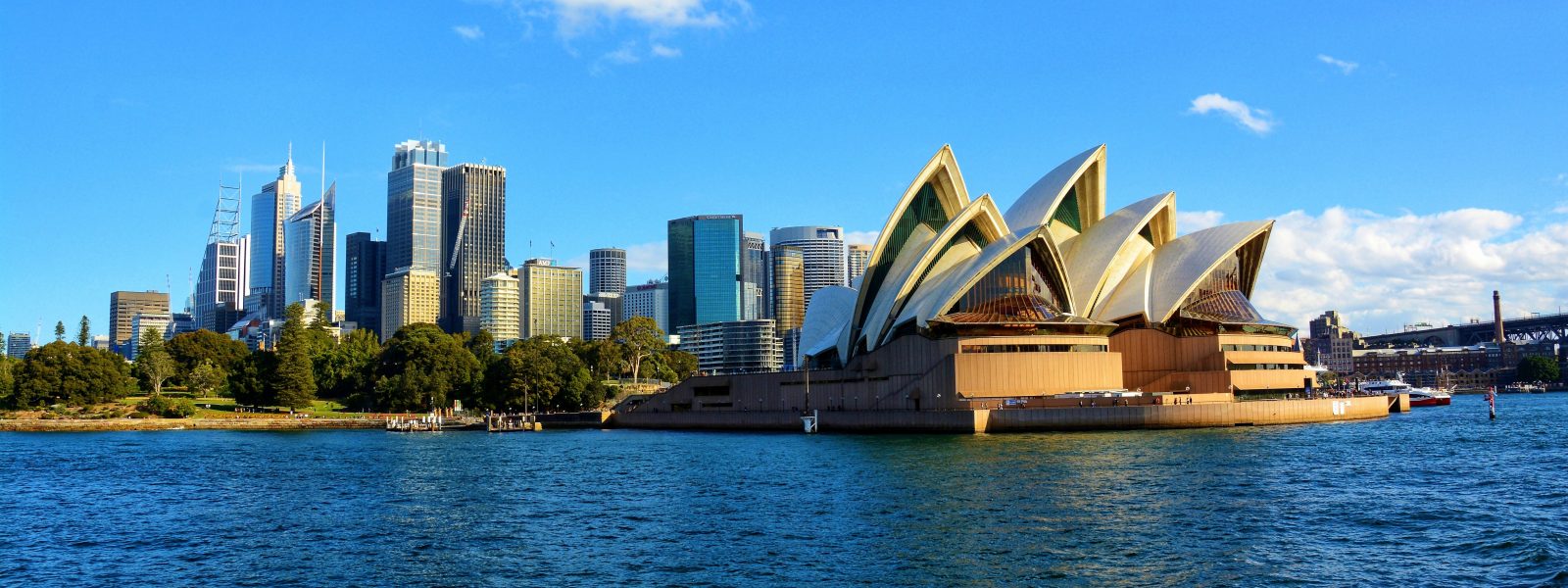 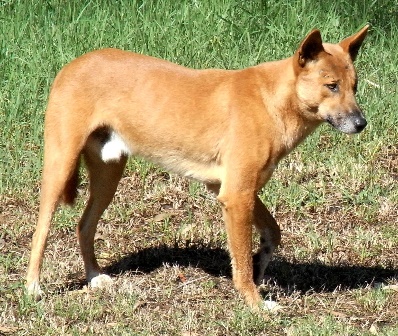 Dingo – divji pes
KJE LEŽI AVSTRALIJAGLEDE NA: POLUTE, OCEANE, MORJA, TOPLOTNE PASOVE IN DRUGE CELINE.
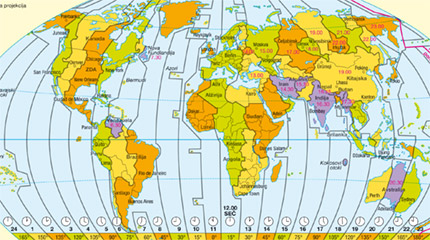 Ob zemljevidu časovni pasovi ugotovi, za koliko ur moramo premakniti uro naprej, če potujemo iz Slovenije na vzhodno obalo Avstralije do Sidneya?
Zakaj moramo premakniti uro naprej in ne nazaj, če potujemo v Avstralijo?
POVRŠJE
POVRŠJE AVSTRALIJE:
Avstralski ščit (Velika peščena puščava, Gibsonova puščava, Velika Viktorijina puščava, Simpsonova puščava),
območje  velikih kotlin,
Veliko razvodno gorovje,
Veliki koralni greben,
Tasmanija,
polotok York.
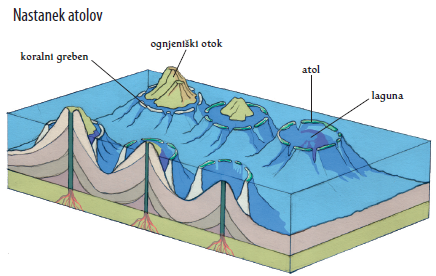 Kako nastane atol?
Kako prebivalstvo Avstralije rešuje probleme pri preskrbi z vodo?
POVRŠJE NOVE ZELANDIJE:
Južni otok (mlado gorstvo, ledeniki, ledeniška jezera),
Severni otok (nižji, gosteje poseljen).
POVRŠJE OCEANIJE:
večji otoki: ognjeniškega nastanka,
manjši otoki: koralnega nastanka,
vulkanske kamnine.
Površje – naravne enote Avstralije
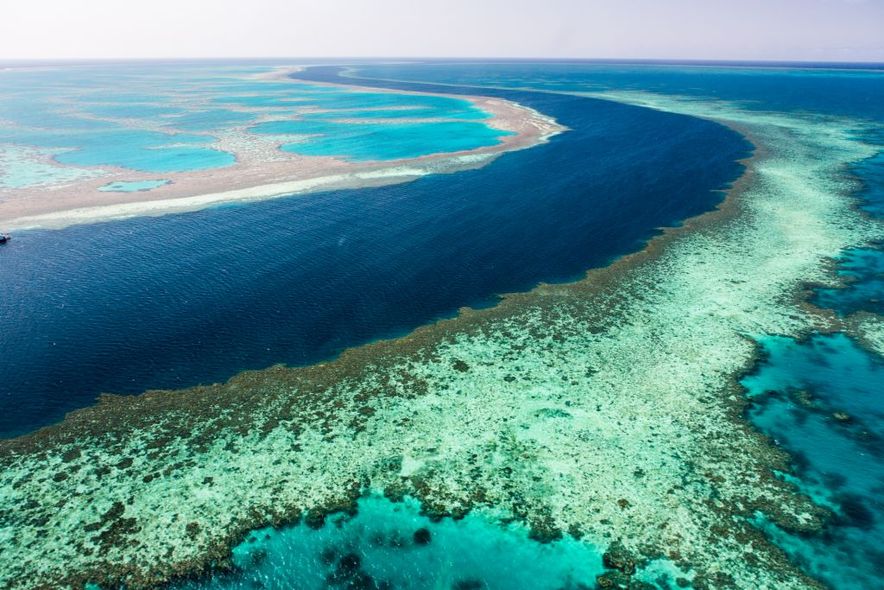 Veliki koralni greben
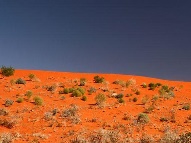 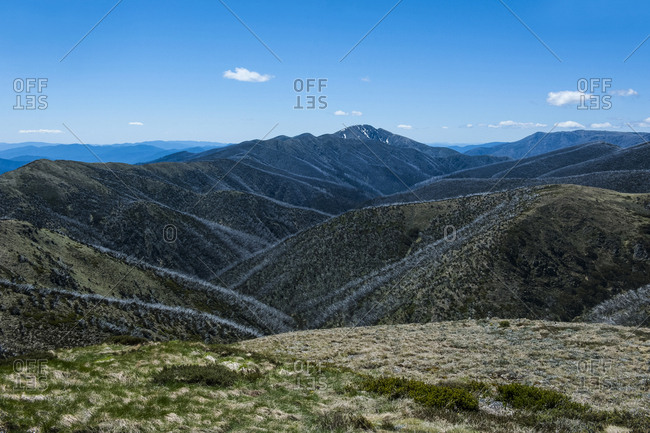 Razvodno gorovje
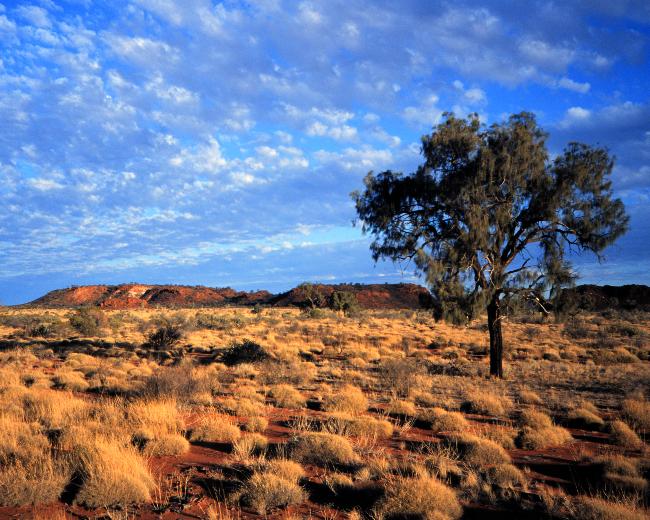 Osrednja Avstralij
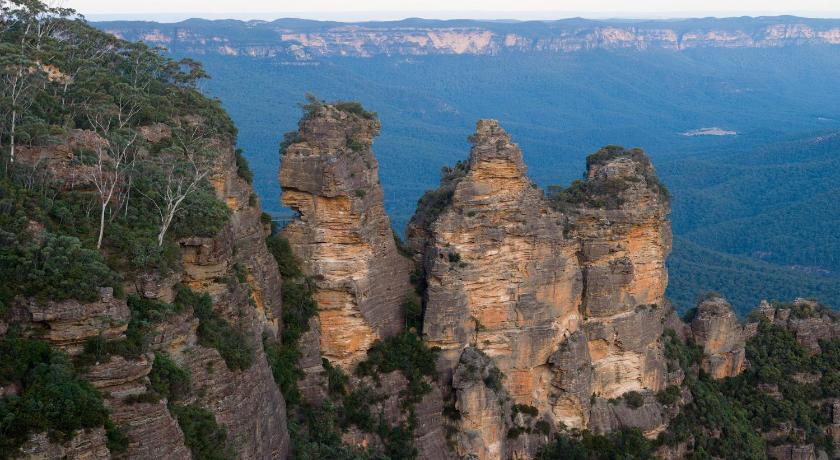 Modre gore
Površje
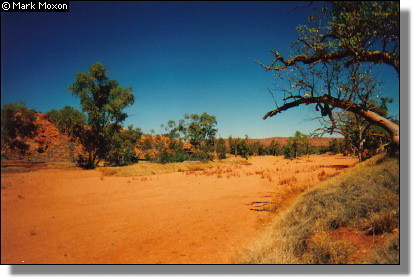 Mt. Koscusco – najvišja gora Avstralije
Avstralska planota - ščit
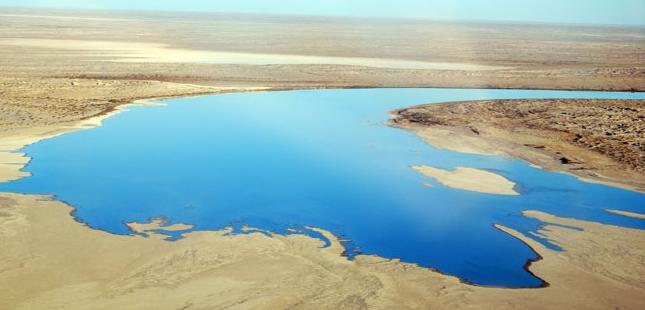 Eyre jezero
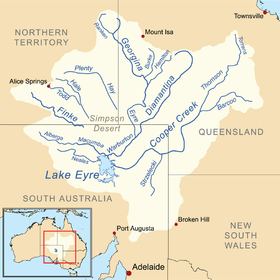 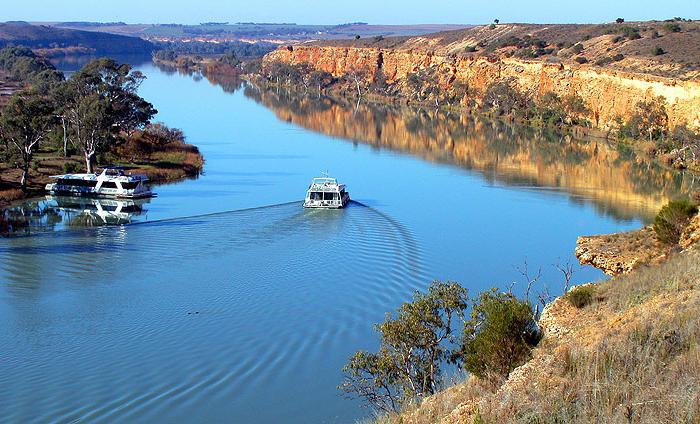 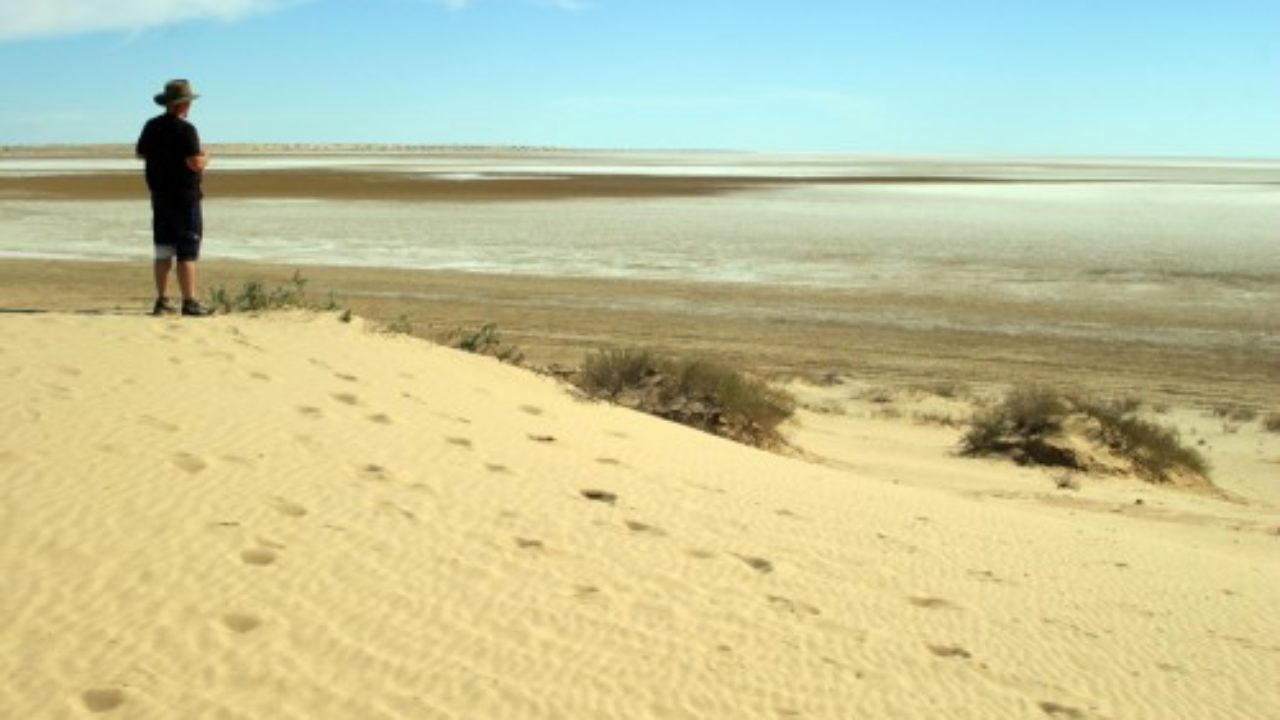 Reka Murray
Avstralija ima stare kamnine, površje je uravnano, vmes so osamljene skale – monoliti.Le ena tretjina skale Uluru je nad površjem, dve tretjini sta pod površjem.Na zemljevidu Avstralje poišči goro. Koliko je njena nadmorska višina?
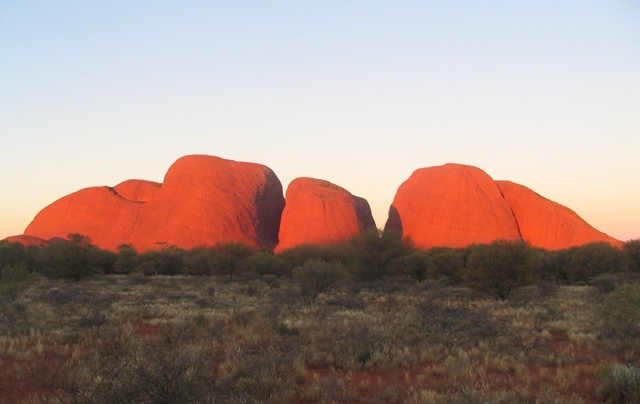 Uluru – Kata Tjuta – sveta gora staroselcev Aboriginov, največja skala v enem kosu na sevtu.
Olgas
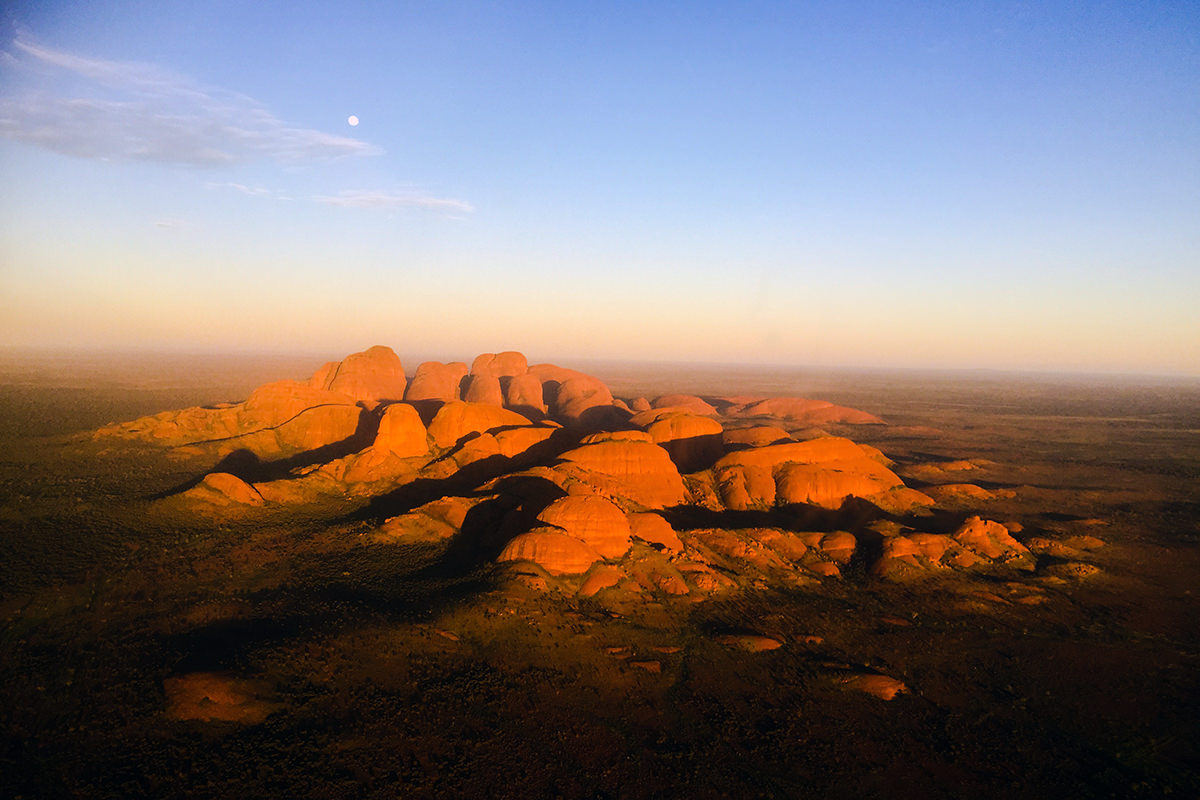 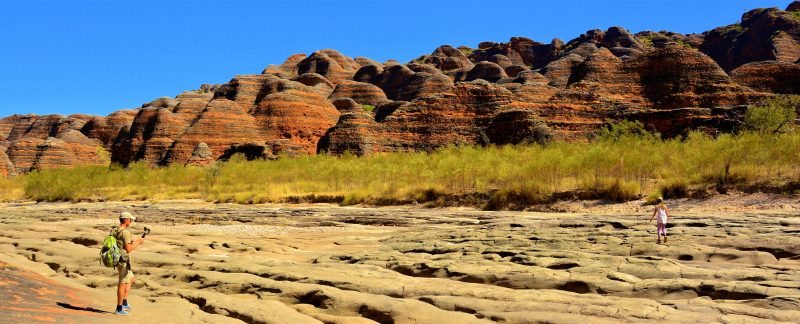 Razvodno gorovje
Olgas iz zraka